Modification budgétaire n°2 2021
Zone de Police
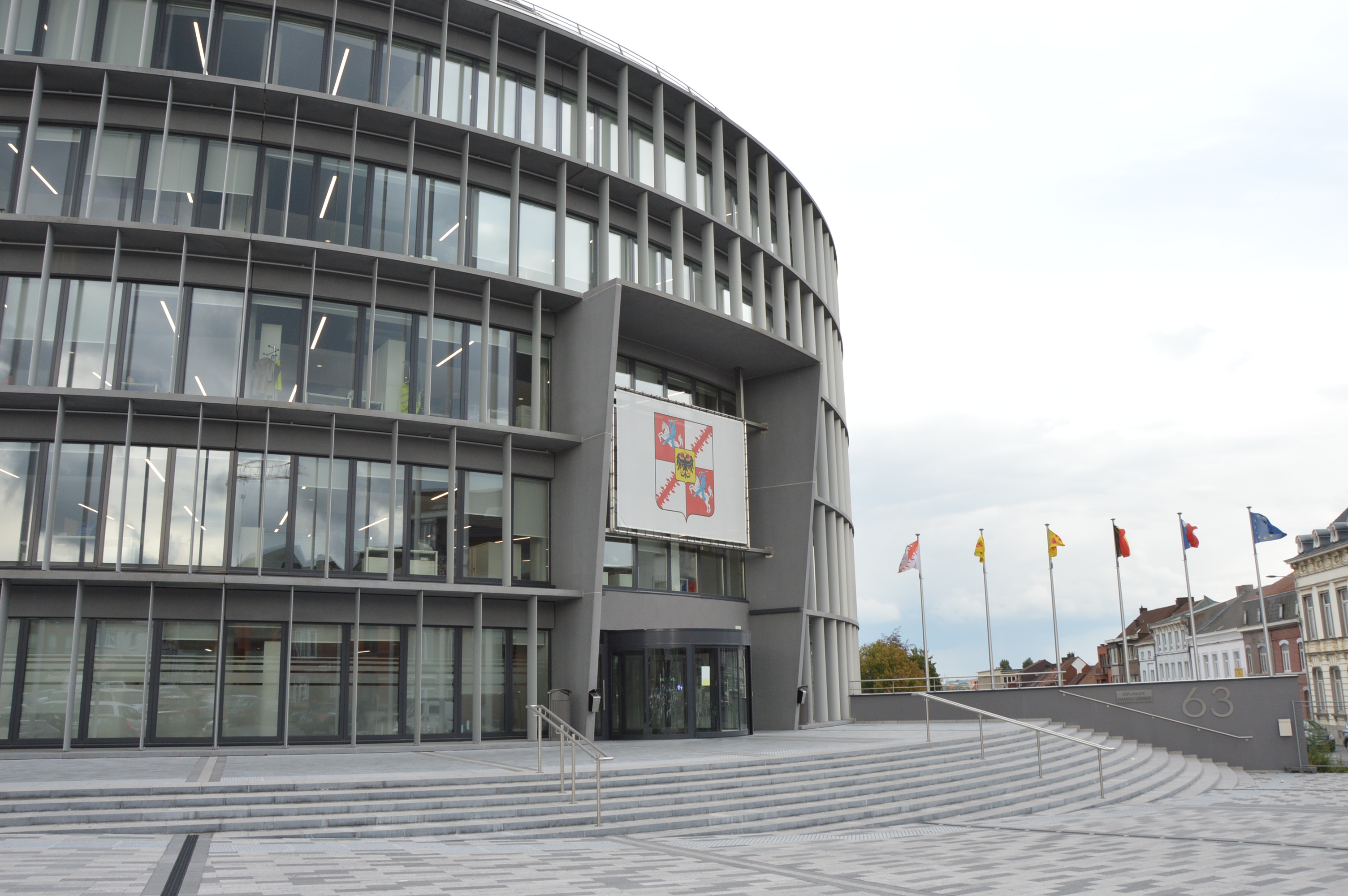 Service ordinaire
Un prélèvement de 688.702,36 € est transféré en fonds de réserve extraordinaire afin de participer au financement de la construction du futur commissariat.
Service ordinaireEvolution des recettes de transfert
Service ordinaireEvolution des dépenses ordinaires
BUDGET 2022
Zone de Police
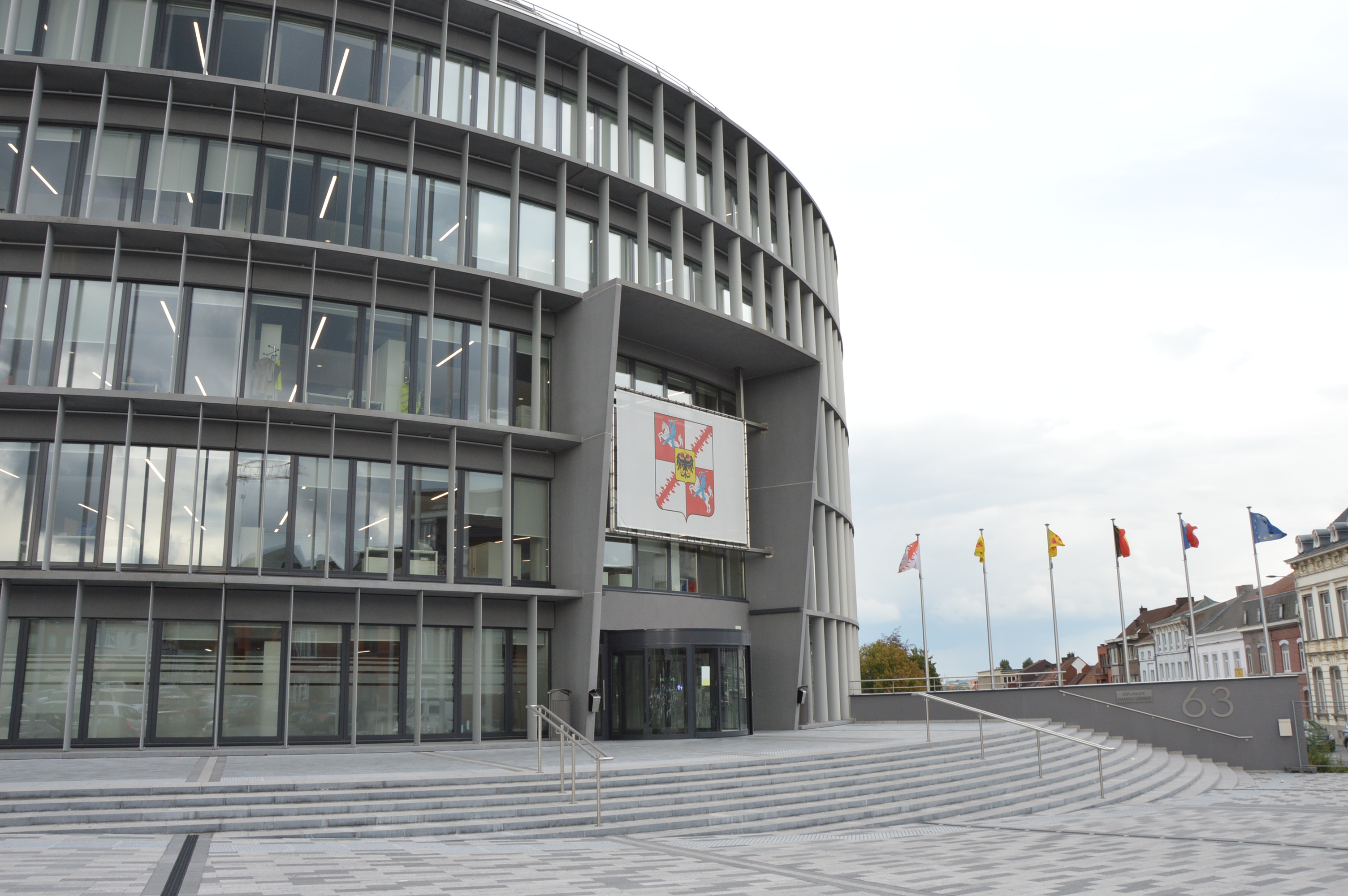 Budget 2022
Budget 2022
Budget 2022
Budget 2022
Budget 2022 – Service extraordinaire
Merci pour votre attention